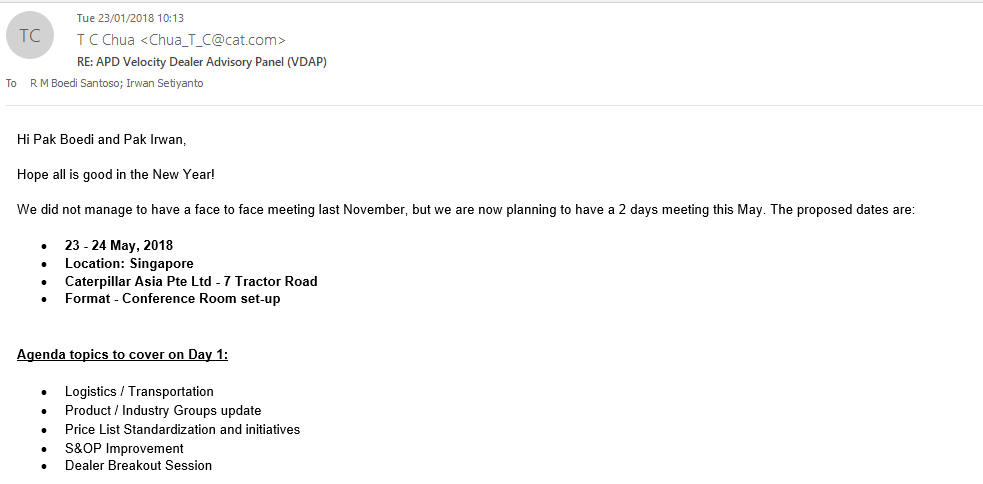 Agenda
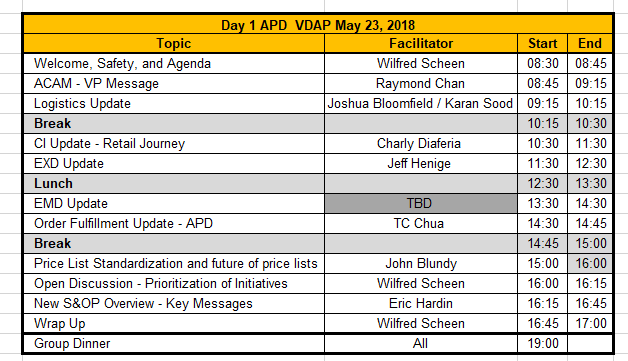 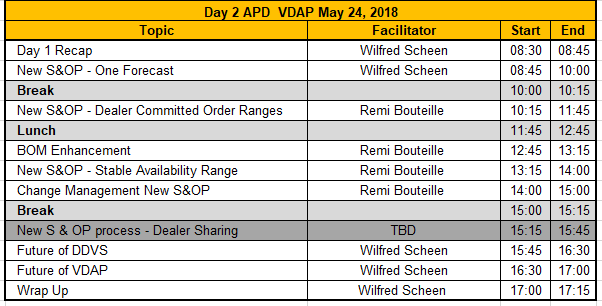